คำแนะนำฯ            การใช้อาคารกรมควบคุมมลพิษ
อาคารกรมควบคุมมลพิษ
เส้นทางหนีไฟ
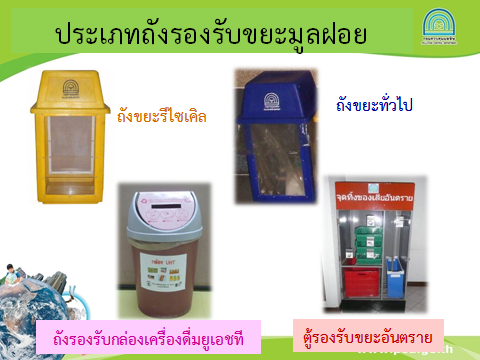 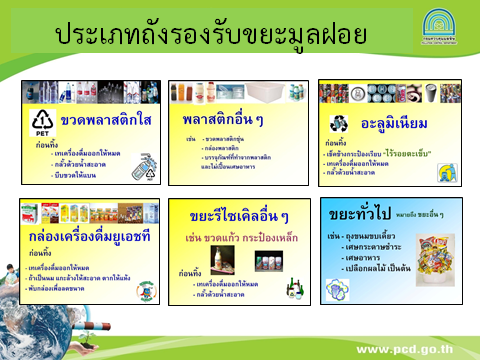 จบการนำเสนอ